MODELO DE MEJORA CONTÍNUA: PREMIO NACIONAL DE CALIDAD
GESTIÓN DE CALIDAD
FACULTAD DE INGENIERÍA – I.I.M.P.I.
Docentes:  Martín Amorena y Karina López
MODELO DE MEJORA CONTÍNUA
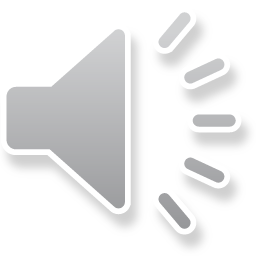 Los modelos en Uruguay
Premio Nacional de Calidad
Modelo de Mejora Continua del P.N.C.
Modelo Compromiso con la Gestión (privada)
Modelo del Premio Micro y Pequeña Empresa
Modelo Compromiso con la Gestión pública
Modelo Compromiso de Calidad con el Turismo
Modelo de Gestión de la Innovación
Los modelos en Uruguay
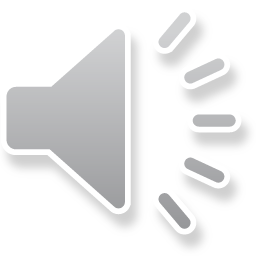 MIEM - INACAL (Instituto Nacional de Calidad):
Modelo de Mejora Continua:
Organizaciones grandes
Organizaciones pequeñas y medianas
Modelo compromiso con la gestión (organizaciones privadas)
Premio Micro y pequeña empresa
Modelo compromiso con la gestión pública
Reconocimiento a la gestión de la innovación
Modelo compromiso de calidad con el turismo
Reconocimiento en Calidad y Equidad de Género
MIDES - Inmujeres
Modelo de Calidad con Equidad de Género
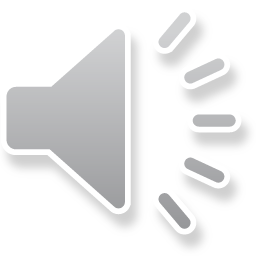 EL PREMIO NACIONAL DE CALIDAD
El premio nacional de calidad es el reconocimiento anual que se hace a las empresas u organizaciones públicas y privadas que se destacan en la aplicación de procesos de mejora continua de la calidad
¿Quién gestiona el P.N.C.?
Instituto Nacional de Calidad
www.inacal.org.uy
Reglamento del  P.N.C.
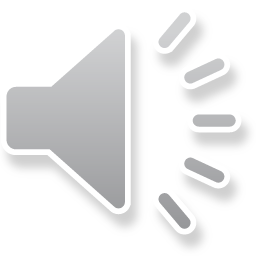 Establece el procedimiento para la selección de postulantes al Premio Nacional de Calidad

Puede otorgarse “Mención Especial” a las organizaciones que se destaquen en alguna/s  de las áreas de evaluación

Las organizaciones ganadoras del Premio Nacional de Calidad quedan habilitadas para el uso del logotipo del Premio por tres años y aquellas que obtengan Menciones Especiales pueden publicitarlo por dos años
Reglamento del  P.N.C.
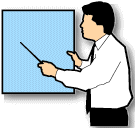 Las organizaciones reconocidas se comprometen a compartir y difundir sus estrategias, herramientas y técnicas de manejo de la calidad
Los ganadores del Premio Nacional de Calidad solo pueden volver a postularse a los tres años de obtenido el mismo
El proceso del PNC
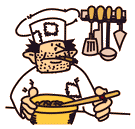 Diagrama de flujo
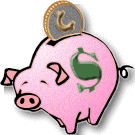 Objetivos del Premio Nacional de Calidad
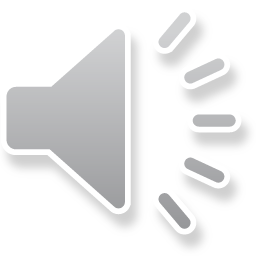 Promover y estimular el conocimiento y establecimiento de procesos de Gestión Total de Calidad, mediante la aplicación del MMC, inclusive en el sector público.
Promover una mayor productividad por incremento de eficiencia de procesos y calidad de productos
Fomentar las exportaciones basadas en mejor calidad logrando mayor nivel de competitividad 
Reconocer esfuerzos integrales hacia la Calidad Total de las organizaciones nacionales y difundir sus estrategias exitosas
Características del P.N.C.
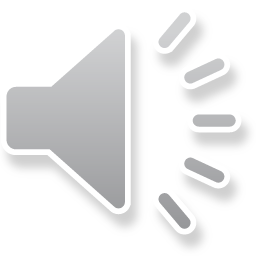 Premia:
organizaciones que constituyen un ejemplo de modelos a seguir
el desempeño sobresaliente y balanceado en todas las áreas y categorías que se analizan
No es una norma que separa los que cumplen de los que no cumplen, las buenas organizaciones de las no tan buenas
Características del P.N.C.
Está diseñado para que lo ganen las organizaciones que cuentan con un proceso sólido y arraigado de búsqueda de mejora continua

No juzga la calidad de productos o personas, sino que evalúa:
la existencia de sistemas y procesos que respalden la mejora continua de calidad,
su difusión dentro de la organización,
su enfoque participativo-preventivo y
su continuidad en el tiempo
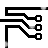 Características del P.N.C.
Otorga un papel relevante a la satisfacción del cliente, cuyo conocimiento es resultado de un esfuerzo consciente, sistemático y sostenido por parte de la organización.

Evalúa la presencia de elementos de revisión, evaluación y mejoramiento de buenos procesos y sistemas actuales en pos de la mejora continua.
Características del P.N.C.
Es una metodología completa y útil para el autodiagnóstico y elaboración de una estrategia y un plan de mejoramiento de la calidad en cualquier organización sin importar el tamaño o actividad
La principal herramienta que utiliza es el Modelo de Mejora Continua (M.M.C.)
Características del P.N.C.
El M.M.C. no es prescriptivo, es una metodología de análisis que diferencia una buena organización con administración tradicional de una organización con sistema de administración por Calidad Total
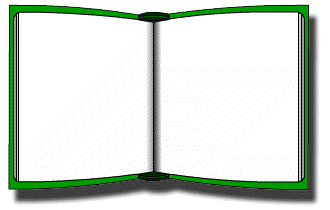 CATEGORÍAS DEL PNC
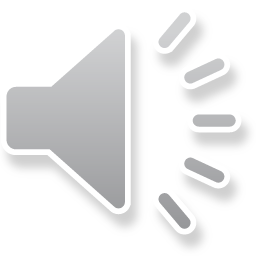 Públicas, estatales o no
Privadas, industriales o agropecuarias grandes
Privadas, comerciales grandes
Privadas, de servicio grandes
Privadas, industriales o agropecuarias medianas y pequeñas
Privadas, comerciales medianas y pequeñas
Privadas, de servicio medianas y pequeñas
Son Pymes para el MMC las organizaciones con:
Hasta 99 trabajadores
Ventas máximas anuales de hasta un equivalente a UI 75.000.000.- (en la públicas no se considera este elemento – UI=4,9101 al 21/04/2021)
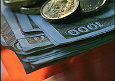 ¿Qué aspectos se evalúan?
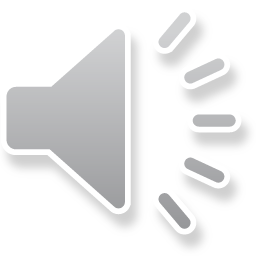 Enfoque de la organización hacia la calidad total: la filosofía del diseño de los sistemas de trabajo
Implantación: Hasta dónde se lleva a la práctica lo que se planteó en el enfoque. Da una idea de la madurez del proceso de calidad:
Resultados obtenidos
Posición actual de la organización
Posición anterior de la organización
Posición de la competencia
Áreas de evaluación del M.M.C.
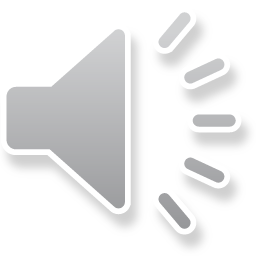 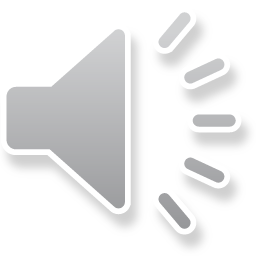 Áreas de evaluación del M.M.C. para PyMes
1. Liderazgo de la Alta Dirección
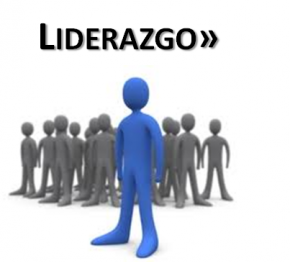 Liderazgo mediante el ejemplo

Valores de calidad
No importa qué se dice,
sino qué se hace y cómo se hace
2. Planeamiento
nivel estratégico – largo plazo, se define el QUÉ

nivel operativo – mediano y corto plazo, se define QUIEN y COMO
La calidad se diseña y por eso es necesario planificarla
3. Desarrollo de las personas
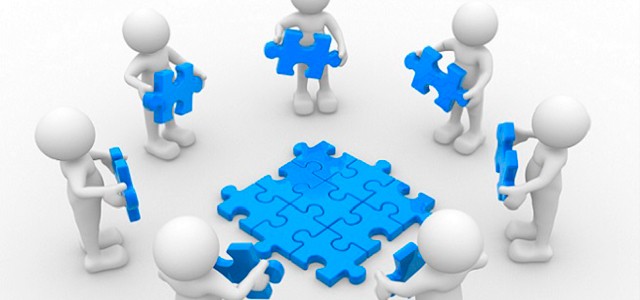 Educación y capacitación
Involucramiento
Reconocimiento al desempeño
Calidad de vida en el trabajo
Cómo se desarrolla, involucra y estimula al personal.
Evidenciar que se considera su potencial de creatividad e inteligencia y su capacidad de aportar a la mejora.
4. Enfoque en el cliente externo
Conocimiento del cliente externo y del mercado

Indicadores utilizados para evaluar la satisfacción de los clientes

Estándares de servicio
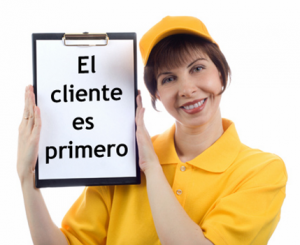 5. Información y análisis
Información sobre productos, servicios y procesos
Análisis y revisión del desempeño estratégico de la organización
Utilización de datos, mediciones e información para la toma de decisiones que conduzcan a una mayor productividad y un mayor éxito en el medio donde se desarrolla.
6. Gestión de procesos
Diseño y control de procesos claves
Procesos de áreas de apoyo
Innovación y creatividad en los procesos
Proveedores
Documentación
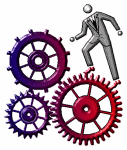 7. Impacto en la sociedad y el Medio  Ambiente
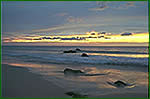 Difusión y promoción de la cultura de la calidad

Preservación de ecosistemas
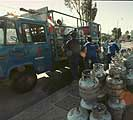 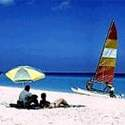 8. Resultados(*)
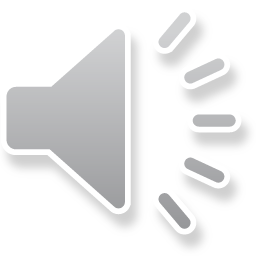 De la satisfacción del cliente externo
De los procesos de producción, áreas de apoyo y proveedores
De desarrollo de las personas
De mercado
Financieros
(*) Implica el nivel actual, el anterior (tendencia) y el de la competencia
Modelo compromiso con la gestión (organizaciones privadas)
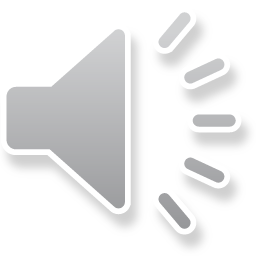 Finalidad:
Facilitar, mediante un Modelo de fácil comprensión, el progresivo camino hacia una gestión más competitiva. 

Apoyar, especialmente a las Micro y Pequeñas empresas, considerando que por sus propias dimensiones, se les dificulta la capacitación y acceso a guías efectivas de perfeccionamiento, ya sea por razones de tiempo y/o económicas, posibilitando:
sus propias evaluaciones mediante un Modelo que les permite trabajar avanzando las sucesivas etapas con el ritmo que cada una estime adecuadas (contiene una tabla para que la organización pueda autoevaluarse);
aprendizaje durante la aplicación;
obtener reconocimientos formales por parte de INACAL.

Devolver a las organizaciones un Informe de Retroalimentación para la mejora de su gestión
Premio Micro y Pequeña Empresa
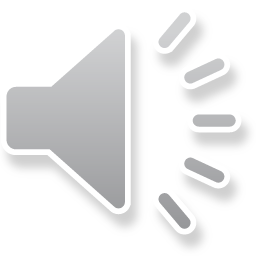 Finalidad
Fomentar la adopción de prácticas de gestión que permitan mejorar los actuales niveles de desarrollo de las micro y pequeñas empresas;
Mejorar la competitividad de las micro y pequeñas empresas, promoviendo la mejora continua de su gestión, a través de un sistema de reconocimiento público al nivel alcanzado por estas organizaciones;
Promover la toma de conciencia de los micro y pequeños empresarios, y otros actores, sobre la importancia de la mejora de la gestión como factor competitivo clave.
Modelo compromiso con la gestión pública
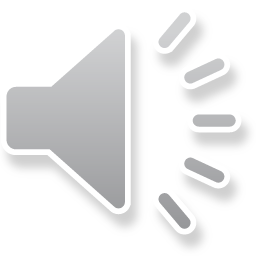 Finalidad
Facilitar, mediante un Modelo de comprensión sencilla, el progresivo camino hacia una mejor gestión;
Apoyar a las unidades, divisiones, áreas, gerencias o procesos de las organizaciones públicas, de hasta 99 personas, considerando que el Modelo de Mejora Continua está dirigido a la organización en su conjunto, posibilitando:
1. sus propias evaluaciones mediante un Modelo que les permite trabajar avanzando las sucesivas etapas con el ritmo que cada una estime adecuadas;
2. enseñanza durante la aplicación, ya que el Modelo ha sido concebido con el criterio de una herramienta de evaluación, y de aprendizaje.
Modelo compromiso de calidad con el Turismo
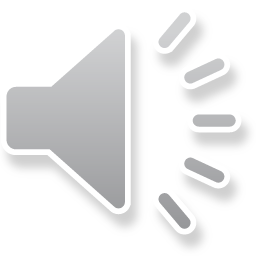 Finalidad
Asegurar la gestión interna de las empresas turísticas y centros –servicios vinculados al turismo, establecer controles en los procesos que garanticen la satisfacción de los clientes y garantizar la seguridad y confort de las instalaciones.
Permitir a los empresarios turísticos adoptar prácticas de gestión sostenibles, de una manera sencilla y efectiva.
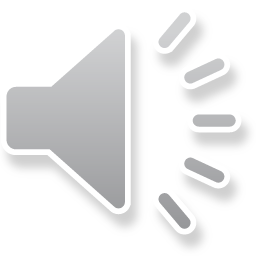 Modelo de Gestión de la Innovación
Modelo de Calidad con Equidad de Género
Objetivos
Erradicar progresiva y sistemáticamente la discriminación institucionalizada, directa o indirecta, promoviendo la igualdad real de oportunidades y de resultados entre mujeres y varones, en el ámbito del empleo.
Construir una cultura organizacional que integre el valor de la equidad en sus prácticas y productos, a lo largo de toda la cadena productiva: trabajadoras/es, clientes y/o usuarias/os de los servicios públicos y privados, proveedores y la sociedad en su conjunto.
Promover la corresponsabilidad social: la valoración y la distribución equitativa del “trabajo de cuidados”, entre varones y mujeres, comprometiendo al Estado, el mercado y la sociedad civil, en el entendiendo que el trabajo no remunerado supone una responsabilidad y un beneficio para la sociedad en su conjunto.
Generar sinergias entre las diversas capacidades existentes en la organización, incorporando la equidad de género, étnia, raza, inclusión social como aspectos constitutivos de una gestión de calidad.
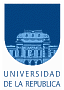 GRACIAS POR SU ATENCION
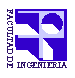 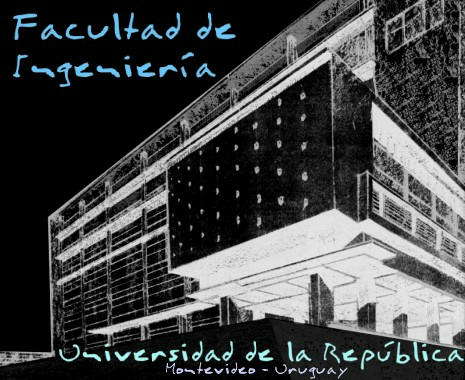